２次関数の最大・最小
（教科書p.85）
３
例１３
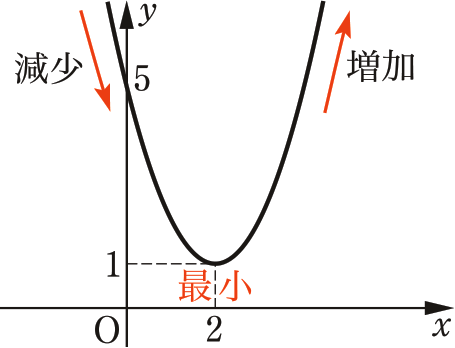 ２次関数の最大・最小
（教科書p.85）
３
例１４
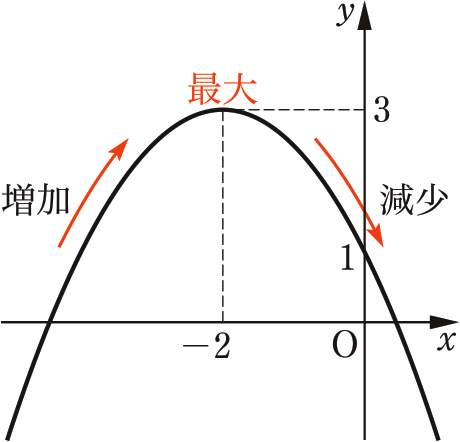 ２次関数の最大・最小
（教科書p.85）
３
問１５
２次関数の最大・最小
（教科書p.85）
３
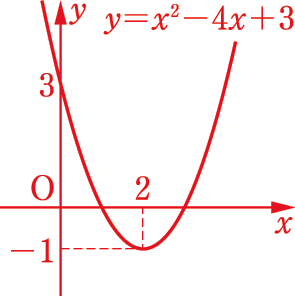 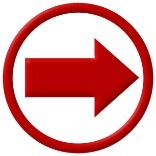 ２次関数の最大・最小
（教科書p.85）
３
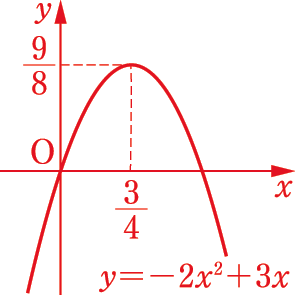 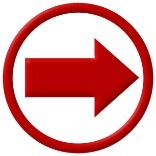